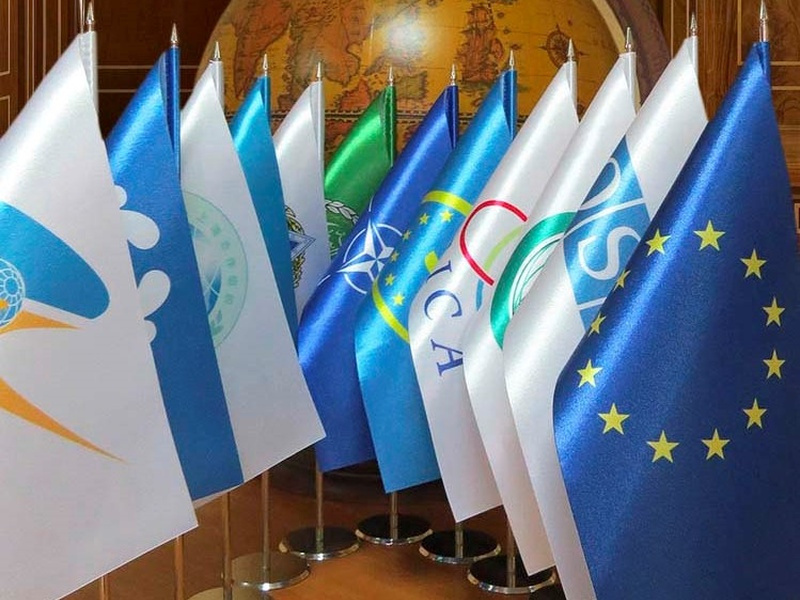 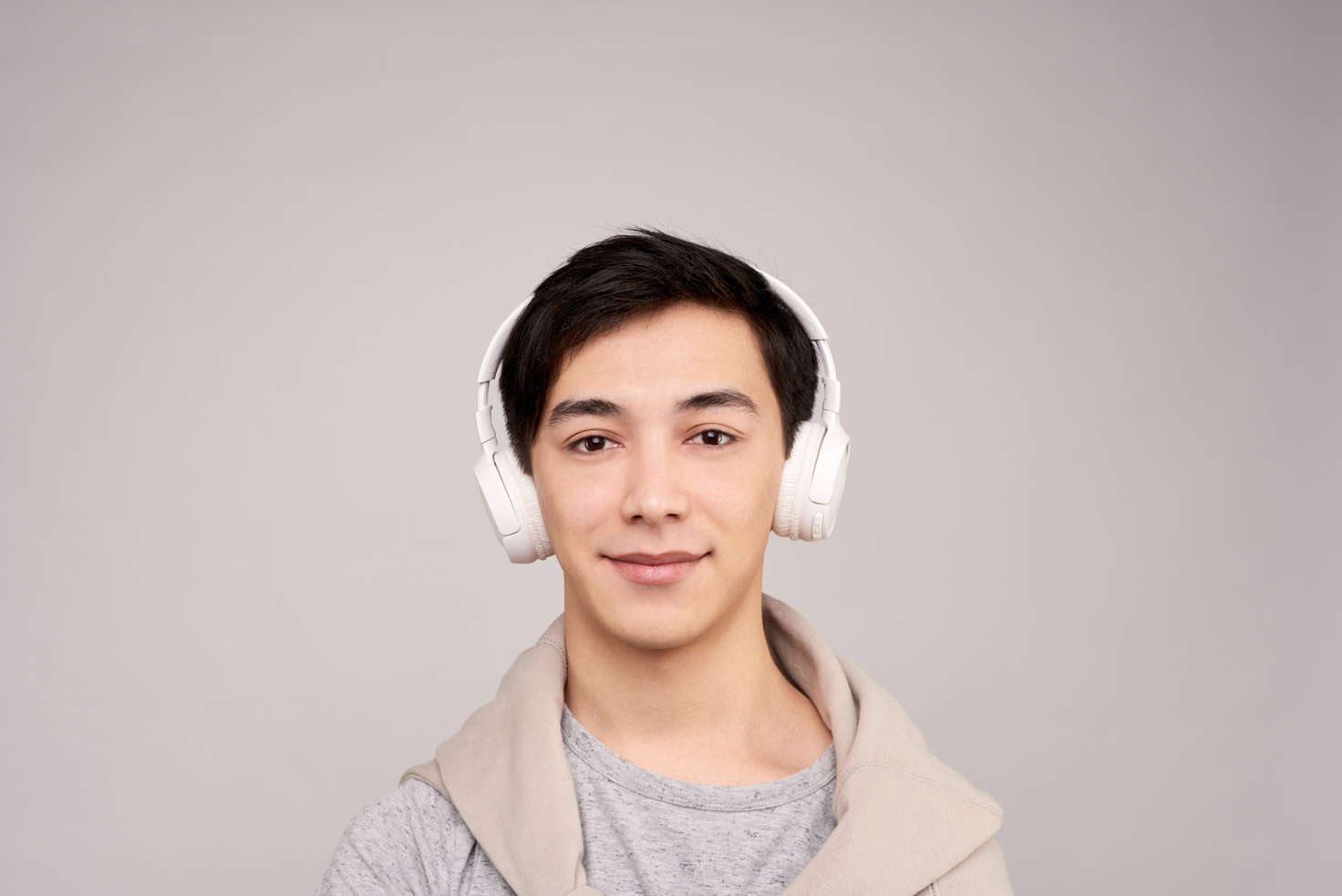 Джерела фактчекінгу. Вердикти
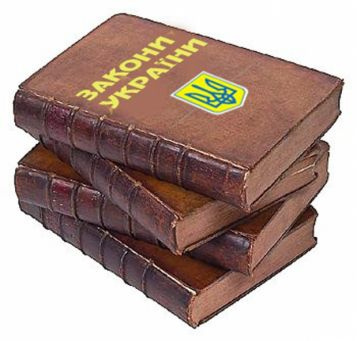 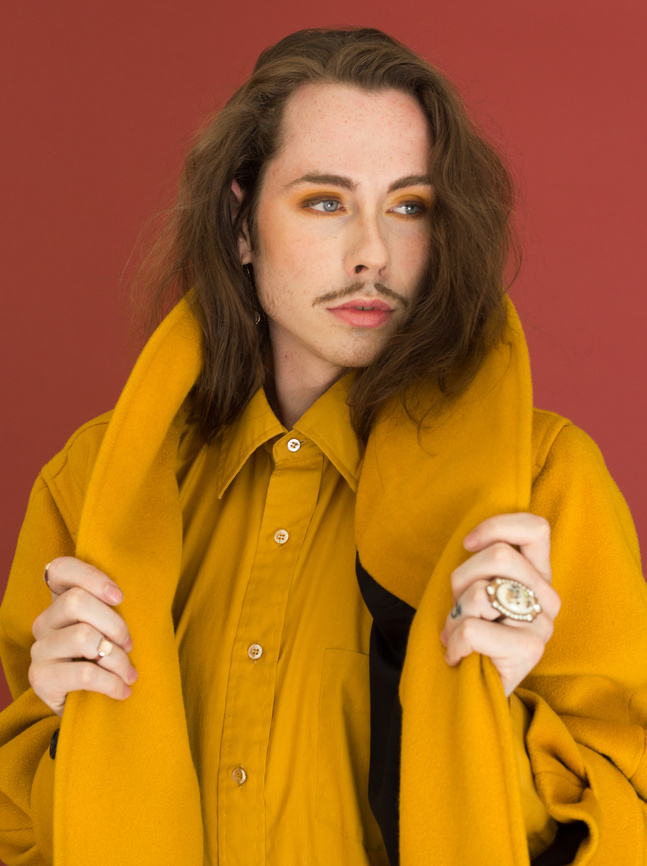 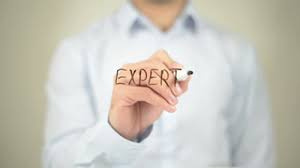 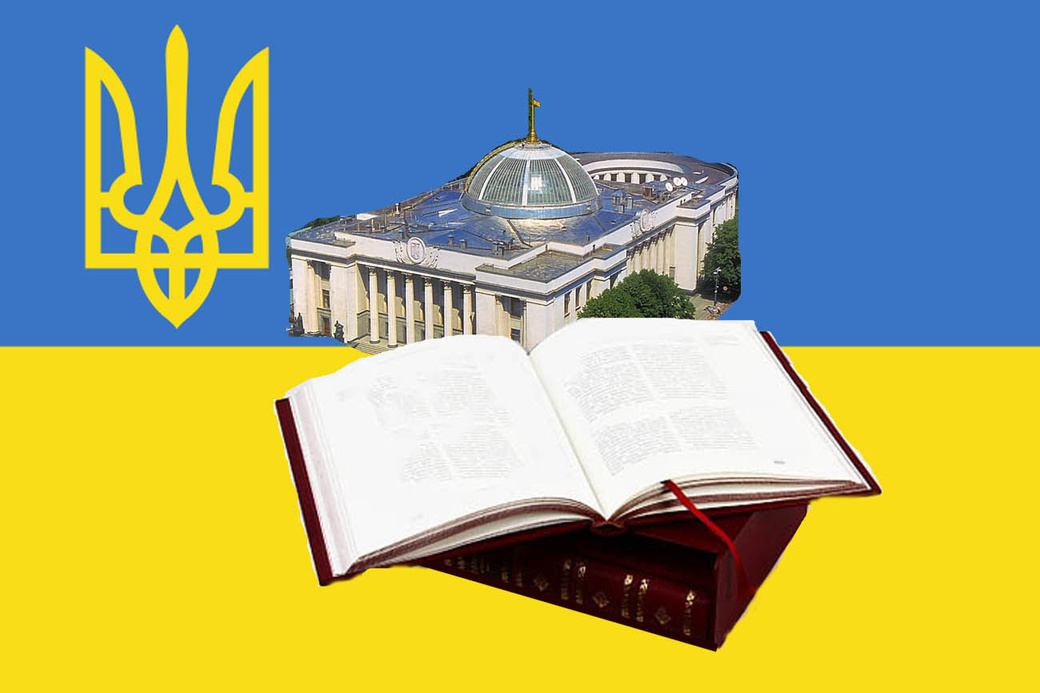 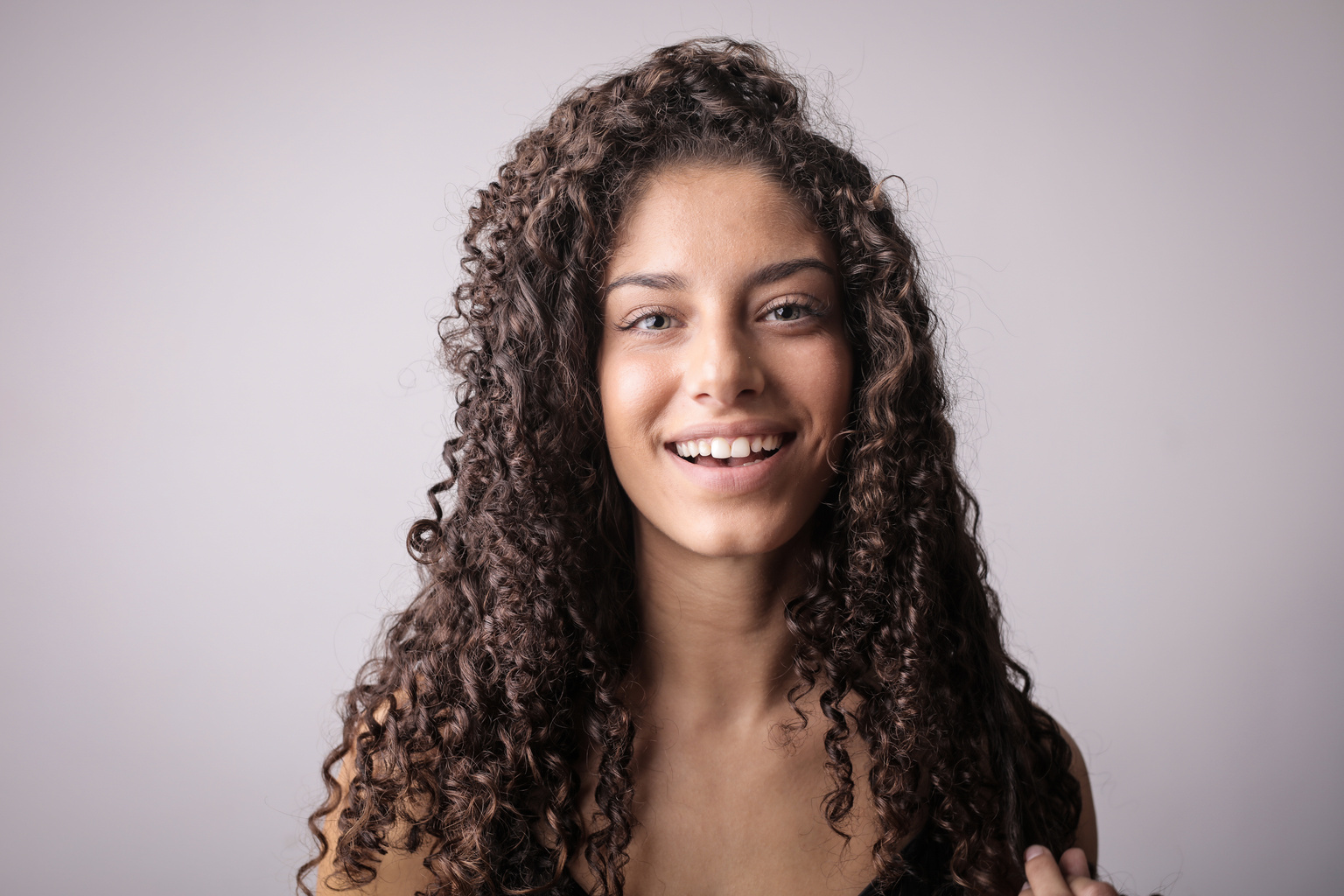 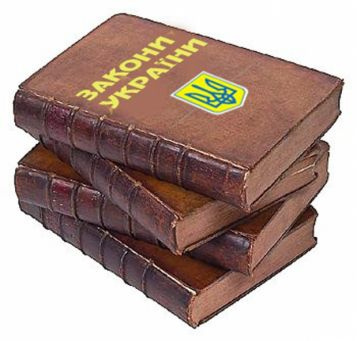 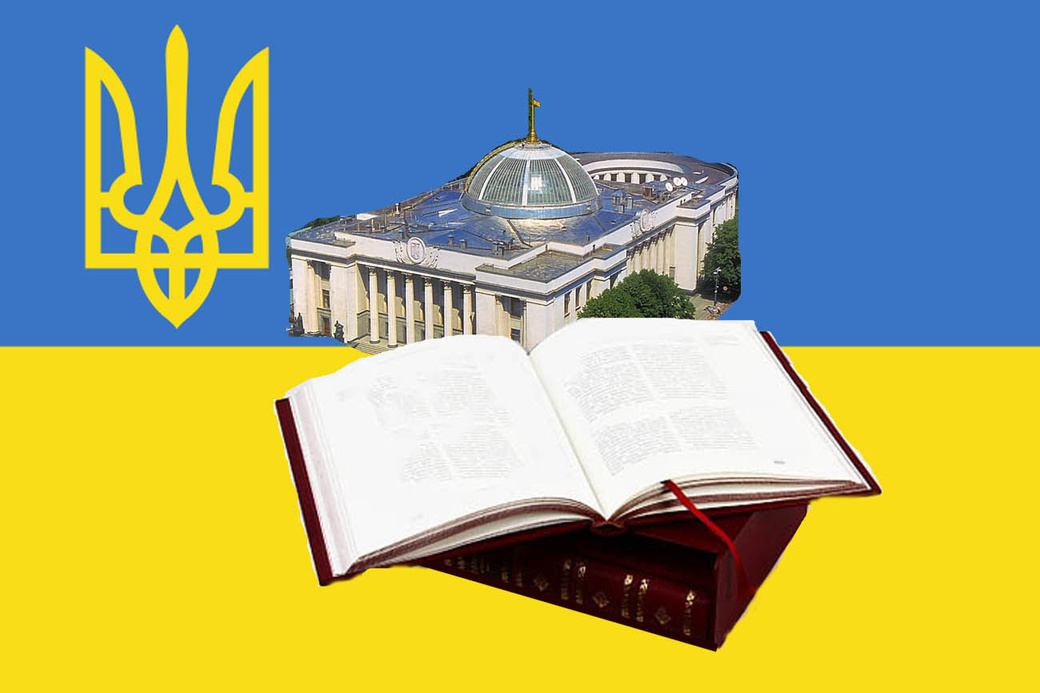 Документи
Міжнародні організації
Органи влади
Закони України
Постанови, рішення, розпорядження від органів влади і органів місцевого самоврядування
від сайтів Президента країни, Кабміну, Верховної Ради, міністерств, комітетів до сайтів обласних, міських рад та мерій.
Закони України, Постанови Кабінету міністрів тощо
міжнародні ресурси таких установ, як Євростат, МВФ, Світовий банк, Європейський банк реконструкції та розвитку, ООН, ВООЗ, Інтерпол та інші, будь-які ресурси державних установ інших країн
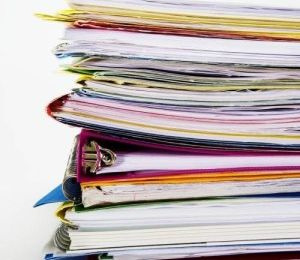 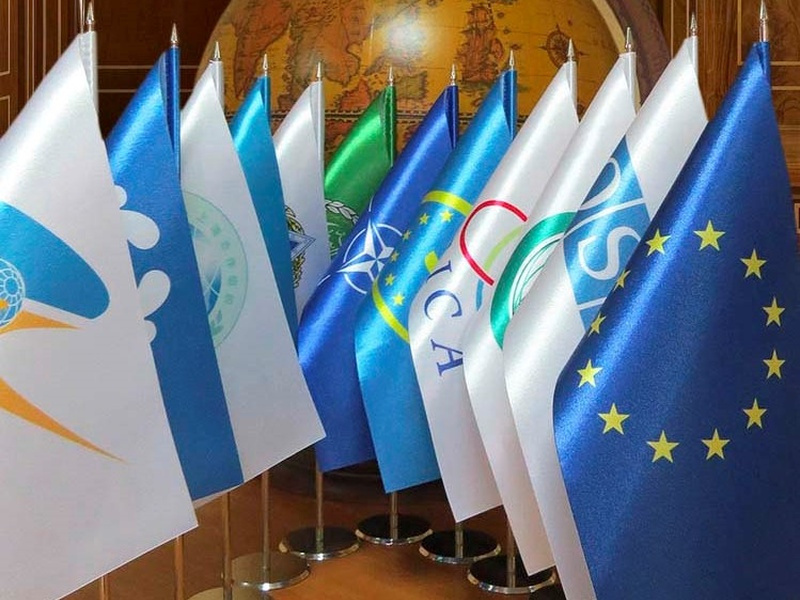 К+К
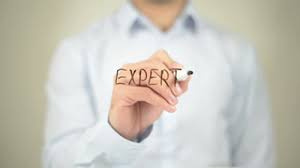 Чи можуть експерти бути джерелом інформації?
Джерелом інформації для дослідження НЕ можуть бути
публікації в ЗМІ, якщо самі видання є нефаховими, є фаховими, але не визнаними (навіть якщо в матеріалах використовуються документальні свідчення)
вислови експертів (якщо вони не посилаються на першоджерела, та навіть з посиланням не можуть бути задіяні як прямий доказ; у разі нагальної потреби — лише для підсилення основних аргументів);
заяви визнаних фахівців, які посилаються на інших спеціалістів, а не на першоджерела, документи чи статистичні дані.
Робота із запитами
Офіційні джерела
Сайти органів влади
ВЕРДИКТИ
своєрідне резюмуюче комюніке роботи журналіста, що констатує наявність в його повідомленнях неправдивих фактів або маніпуляцій
Вердиктна лінійка – набір вердиктів, які фактчек-ресурс застосовує у свої роботі.
- Animal Politiko – «Правда», «Введення в оману», «Протиріччя», «Безглуздий факт», «Практично брехня», «Правда для «панчох». 

 - «БезБрехні» (Україна) – «Правда», «Фактична помилка», «Маніпуляція», «Неправда», «Фейк». 

- VokcCheсk (Україна) – «Правда», «Технічна помилка», «Перебільшення», «Маніпуляція», «Неправда».
Ключові маркери критеріїв:
 достовірність факту, 
логічність причинно-наслідкових зв’язків,
 відповідність джерел.
Критерії вердиктів 

детально описують принципи «оцінювання» результату дослідження, обґрунтовують присвоєння того чи іншого вердикту досліджуваній заяві/повідомленню.
наведені спікером факти та документальні дані, причинно-наслідкові зв’язки, динаміка та перебіг подій/явищ відповідають дійсності;

 присутня чітка логіка у використанні аргументації; 

спікер демонструє високий рівень обізнаності по темі заяви.
ПРАВДА
наведені спікером факти та документальні дані, причинно-наслідкові зв’язки, динаміка та перебіг подій/явищ в цілому відповідають дійсності, але містять незначні відхилення/похибки/неточності, які не спотворюють загальну картину в цілому; 
логіка викладення задовільна - присутня непослідовність у використанні аргументів; 
спікер демонструє задовільний рівень обізнаності по темі заяви.
ФАКТИЧНА ПОМИЛКА
наведені спікером факти та документальні дані відповідають дійсності, але побудова причиннонаслідкових зв’язків між ними – викривлена/спотворена/умовна/надумана; 
наведені спікером факти та документальні дані, які відповідають дійсності, перемежовуються з викривленими/хибними/надуманими /неправдивими;
логіка аргументації викривлена – робиться навмисний акцент на одних фактах/документальних даних (часто – другорядних) в збиток іншим; 
обізнаність спікера в темі заяви може бути як поверхнева/умовна, так і глибока (що якраз і дозволяє здійснювати фактичні маніпуляції)
МАНІПУЛЯЦІЯ
наведені спікером факти та документальні дані, причинно-наслідкові зв’язки, динаміка та перебіг подій/явищ НЕ відповідають дійсності - містять викривлення/грубі помилки/вигадані елементи; 
логіка аргументації спотворена – відсутня послідовність викладення, або вона є штучною; 
для надання аргументам ваги, присутні посилання на фахові джерела, які можуть не мати відношення до теми заяви, або взагалі не існувати, фрагментально – на дійсні факти/документальні дані; 
обізнаність спікера в темі заяви може бути, як поверхнева/умовна, так і глибока (що дозволяє надавати викривленим аргументам ваги).
НЕПРАВДА